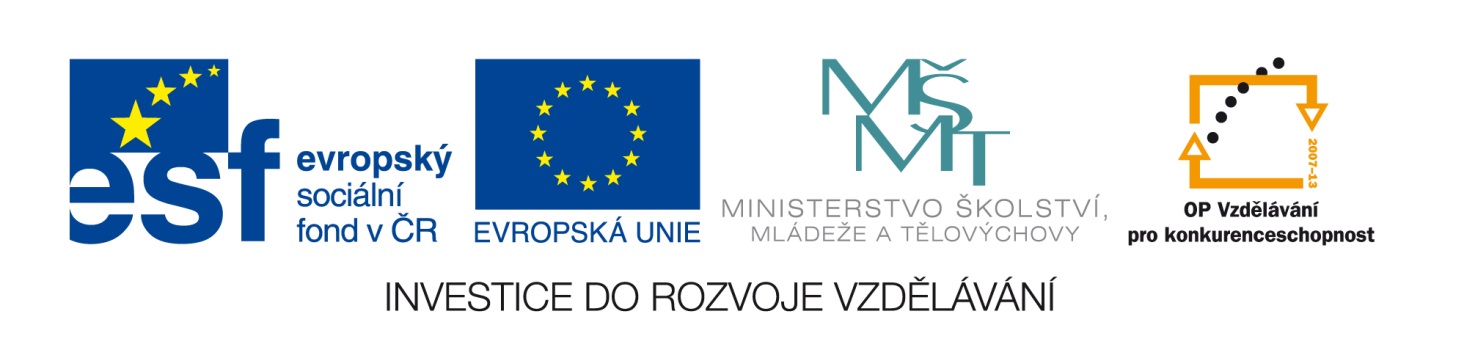 MĚŘENÍ DÉLKY/praktické činnosti/
Autor: Mgr. Ivana Tesařová
Datum: 11. 4. 2012
PŘIPOMENUTÍ MĚŘIDEL A JEDNOTEK DÉLKY
Pojmenujte předměty na obrázku, řekněte k čemu slouží, uveďte další příklady.
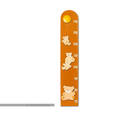 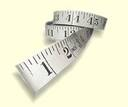 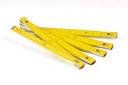 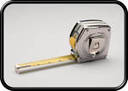 Odhady / pokus / : Na svém těle ukaž následující jednotky délky: m, dm, cm, 
mm. Zopakuj si základní převody:

      1 m = 10 dm = 100 cm = 1000 mm

Tyto jednotky a jejich převody si prakticky připomeň v následujícím měření.
Vše zaznamenávej do připravených tabulek, které můžeš posléze doplnit 
grafy a sestavit pořadí. Při měření se rozdělte do skupin nebo pracujte 
ve dvojicích.
                                     /www.wikipedia.cz/
ŘENÍ VÝŠKY / Připravte si vlastní měřidlo s využitím zárubně dveří apod.
Rozdělené na metry, decimetry a centimetry. MĚ
SKOK DALEKÝ Z MÍSTA  - měřte např. sportovním pásmem nebo
 krejčovským metrem. Sestavte pořadí a vytvořte grafy.
Výroba vlastních měřidel dle fantazie. Např. provazový metr. Značkami či uzlíky 
rozdělte na menší jednotky délky /dm, cm/ a můžete jím nejdříve odhadovat a měřit  
různé předměty ve třídě. Opět vše zaznamenávejte a používejte vhodné jednotky.
Praktický úkol /problém/:
Máte dvě svíčky ze stejného materiálu různé délky a různé tloušťky.
Delší svíčka shoří za tři hodiny, kratší, ale tlustší za čtyři hodiny. 
Když je zapálíte a necháte hořet, po dvou hodinách jsou stejně dlouhé.
Pokuste se vyřešit znázorněním úsečkami. Určete délku kratší svíčky, 
když delší měří 36 cm
                                                     / Výsledek: Jedna svíčka je rovna dvěma třetinám druhé. Kratší svíčka měří 24 cm./
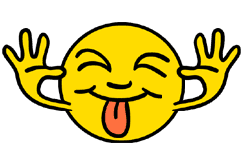